Read it:

Chemical
Define it:

(noun) a substance produced by or used in a chemical process.
Example:

The subject Chemistry in school is based around studying chemicals, acids and other liquids.
Deconstruct it:

From Greek chemic (“alchemy”) +‎ -al (“related to”)
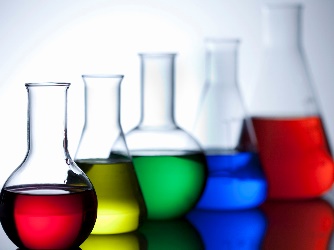 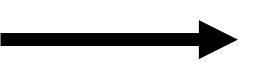 Digging Deeper:
 
It can also mean of, used in, produced by, or concerned with chemistry or chemicals: a chemical formula; chemical agents.
Link it:

Synthetic, actinic, Alchemical, enzymatic, synthesized, 
synthetical
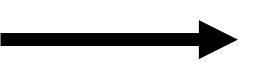 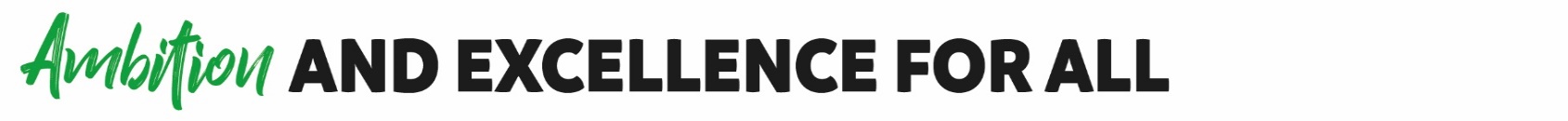 [Speaker Notes: Q. What other words do you know begin with this?
Q. Can it be used in another way?
Q. What antonyms or synonyms do you know for this?
Q. How does it fit into what we have been learning?
Q. What action could we use to help us remember this?
Q. Can you think of a different subject where you 
might use this word? Would it have the same
 meaning there?]
Quote QuestTheme of Fate
Learn the quotes on the next slide and test yourself on Friday
Quote QuestFate
“A pair of star crossed lovers take their life.” Prologue

“Some consequence yet hanging in the stars,…some vile forfeit of untimely death.” 

“But He that hath the steerage of my course Direct my sail!” Romeo 1.4

“O I am fortune’s fool” Romeo 3.1

“I defy you stars!” Romeo 5.1
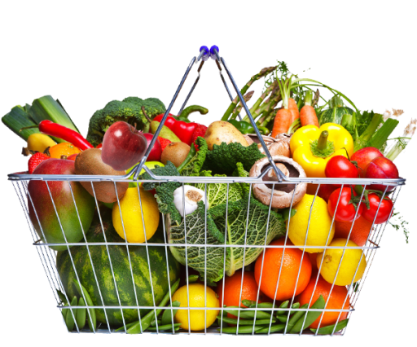 English 5-a-day
Poetry Anthology: 
Love and Relationships

When We Two Parted – Byron
Love’s Philosophy – Shelley
Porphyria’s Lover – R Browning
Sonnet 29 – E Browning
Neutral Tones – Hardy
Letters From Yorkshire – Dooley
The Farmer’s Bride – Mew
Walking Away – Day-Lewis
Eden Rock – Causley
Follower – Heaney
Mother, Any Distance – Armitage
Before You Were Mine – Duffy
Winter Swans – Sheers
Singh Song! – Nagra
Please answer in silence.
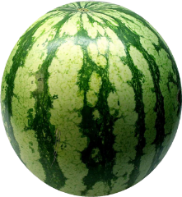 Romeo and Juliet
1
Explain Friar Lawrence’s plan.
An Inspector Calls
2
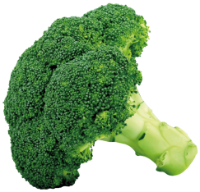 5 adjectives to describe Birling
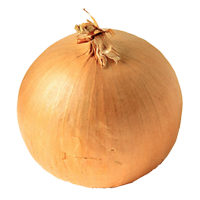 3
Poetry
“Our souls tap out _____ across the ____ _____” – which poem?
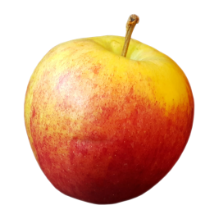 4
WOTW
How is the noun conflict linked with ‘Romeo and Juliet’?
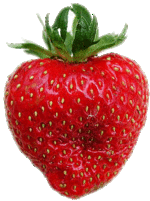 5
English Language
Explain what is means to evaluate.
Act 4 Scene 1 Summary
Annotate and answer questions in your extract booklet
Juliet arrives at the Friar’s cell. After a brief conversation with Paris, she asks the Friar for help.
Seeing how desperate Juliet is, the Friar suggests a plan. Juliet is to take a potion which will make it appear as though she is dead. She will be laid in the Capulet tomb, the Friar will write to Romeo, who can then come and collect her secretly. She eagerly agrees.
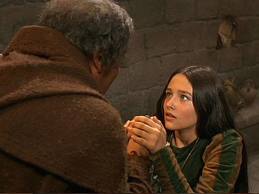 The Plan!
JULIET 		O shut the door! and when thou hast done so, 		Come weep with me; past hope, past cure, past help!
FR. LAWRENCE 	Ah, Juliet, I already know thy grief; 		It strains me past the compass of my wits: 		I hear thou must, and nothing may prorogue it, 		On Thursday next be married to this county. JULIET 		Tell me not, friar, that thou hear'st of this, 		Unless thou tell me how I may prevent it: 		If, in thy wisdom, thou canst give no help, 		Do thou but call my resolution wise, 		And with this knife I'll help it presently. 		God join'd my heart and Romeo's, thou our hands; 		And ere this hand, by thee to Romeo seal'd, 		Shall be the label to another deed, 		Or my true heart with treacherous revolt 		Turn to another, this shall slay them both: 		Therefore, out of thy long-experienced time, 		Give me some present counsel, or, behold, 		'Twixt my extremes and me this bloody knife 		Shall play the umpire, arbitrating that 		Which the commission of thy years and art 		Could to no issue of true honour bring. 		Be not so long to speak; I long to die, 		If what thou speak'st speak not of remedy.
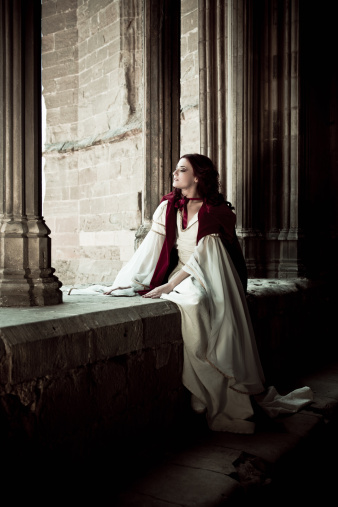 What do you learn about the character of Juliet?
Use evidence to support your response
RJ – writer’s purpose
Shakespeare shows us Juliet considering death 

to

to  

to 

challenge/understand/highlight/question
RJ –  significant quotes 
‘Uneven is the course; I like it not.’

1: 

2: 

3: 


suggests / symbolises / ideas / themes
RJ –  choices 
Why do you think Shakespeare shows us very little of the character of Paris?
RJ – develop an interpretation 
Shakespeare presents the young as having extreme reactions to events.
RJ – precise word analysis 
Come weep with me – past hope, past cure, past help. 

Means: 

Effect:

Why Shakespeare used this word:
RJ – effect 
Does the audience empathise with Juliet? Or do they fear what she will do?
22: Act 4 Scene 1
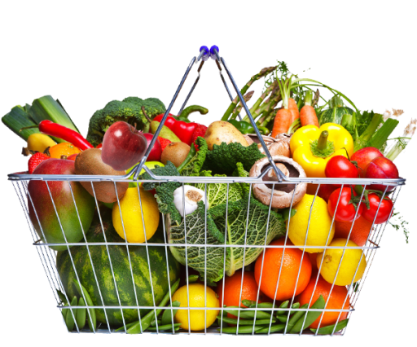 English 5-a-day
Poetry Anthology: 
Love and Relationships

When We Two Parted – Byron
Love’s Philosophy – Shelley
Porphyria’s Lover – R Browning
Sonnet 29 – E Browning
Neutral Tones – Hardy
Letters From Yorkshire – Dooley
The Farmer’s Bride – Mew
Walking Away – Day-Lewis
Eden Rock – Causley
Follower – Heaney
Mother, Any Distance – Armitage
Before You Were Mine – Duffy
Winter Swans – Sheers
Singh Song! – Nagra
Please answer in silence.
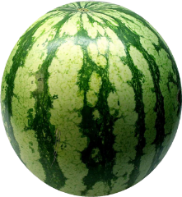 Romeo and Juliet
1
What is the structure of a sonnet? Any other features you know?
An Inspector Calls
2
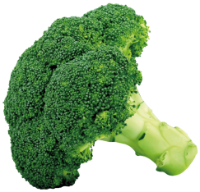 5 adjectives to describes Mrs Birling.
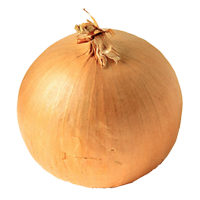 3
Poetry
“Single span” – which poem?
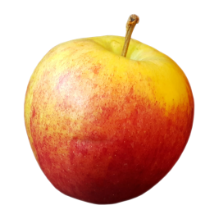 4
WOTW
Define the noun chemical
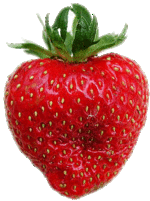 5
English Language
How is the use of flashback effective?
Annotate and answer questions in your extract booklet
Act 4 Scene 2 Summary
Juliet returns home and tells her father that she has seen the Friar and is now sorry for her disobedience.
Capulet excitedly gives instructions that the wedding will now take place the following day and goes to inform Paris.
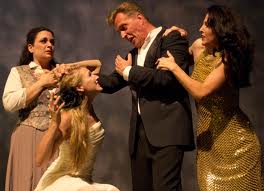 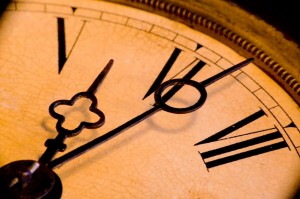 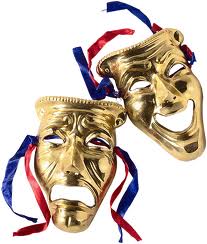 Capulet 	
How now, my headstrong! where have you been gadding? Juliet 		
Where I have learn'd me to repent the sin Of disobedient opposition To you and your behests, and am enjoin'd By holy Laurence to fall prostrate here, And beg your pardon: pardon, I beseech you! Henceforward I am ever ruled by you.

Capulet 	
Send for the county; go tell him of this: I'll have this knot knit up to-morrow morning.
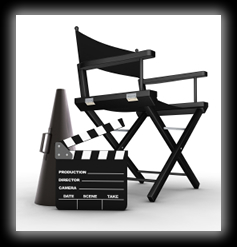 RJ – writer’s purpose
Shakespeare shows us Juliet agreeing to her father’s instructions 

to

to  

to 

challenge/understand/highlight/question
RJ –  significant quotes 
‘My heart is wondrous light, since this same wayward girl is so reclaimed.’
1: 

2: 

3: 


suggests / symbolises / ideas / themes
RJ –  choices 
Why do you think Shakespeare gives Lady Capulet so few lines in the play?
RJ – develop an interpretation 
Shakespeare presents the idea that children should be seen and not heard in the play.
RJ – precise word analysis 
How now, my headstrong? 

Means: 

Effect:

Why Shakespeare used this word:
RJ – effect 
What are the questions in the audience’s mind at this point?
23: Act 4 Scene 2
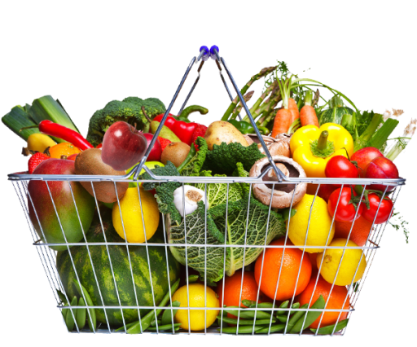 English 5-a-day
Poetry Anthology: 
Love and Relationships

When We Two Parted – Byron
Love’s Philosophy – Shelley
Porphyria’s Lover – R Browning
Sonnet 29 – E Browning
Neutral Tones – Hardy
Letters From Yorkshire – Dooley
The Farmer’s Bride – Mew
Walking Away – Day-Lewis
Eden Rock – Causley
Follower – Heaney
Mother, Any Distance – Armitage
Before You Were Mine – Duffy
Winter Swans – Sheers
Singh Song! – Nagra
Please answer in silence.
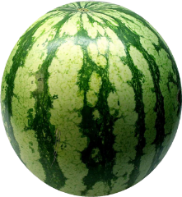 Romeo and Juliet
1
Why does Romeo not receive the letter from Friar Lawrence? Think about context.
An Inspector Calls
2
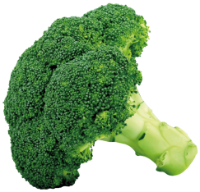 5 adjectives to describe Sheila.
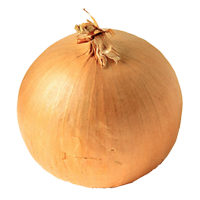 3
Poetry
What are the features of a sonnet?
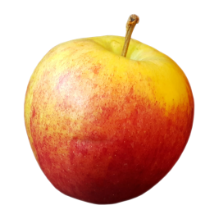 4
WOTW
Use the noun chemical in a sentence.
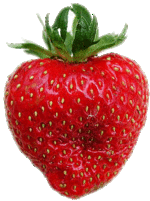 5
English Language
What is the climax of a story?
Act 4 Scene 3 Summary
Juliet prepares for bed and says goodnight to her mother and the Nurse.
Juliet overcomes her fears and drinks the potion.
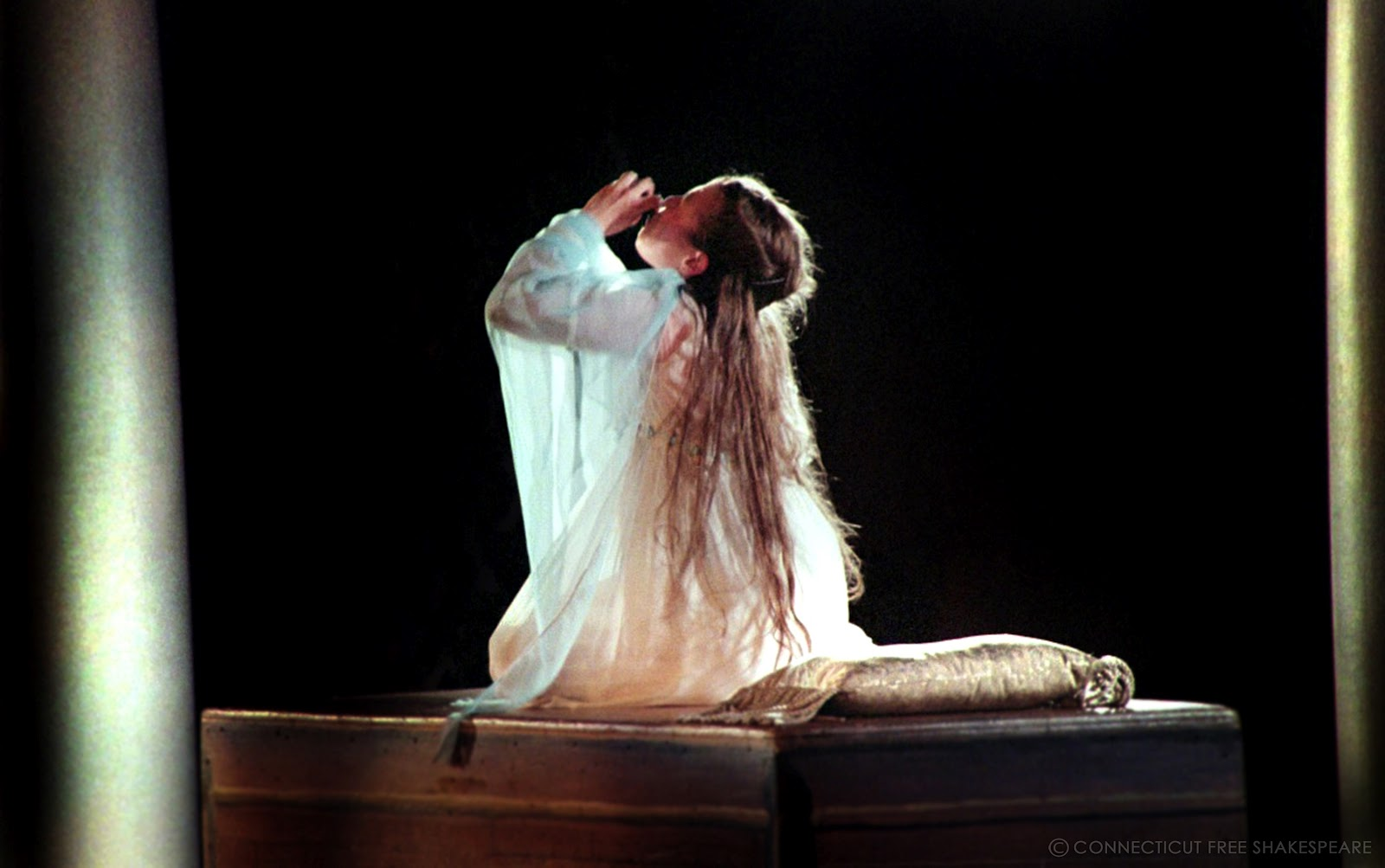 Annotate and answer questions in your extract booklet
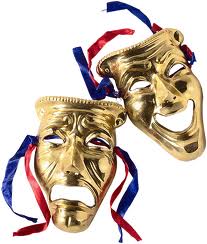 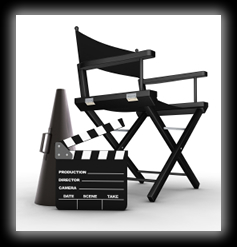 RJ – writer’s purpose
Shakespeare shows us Juliet debating what to do 
to

to  

to 


challenge/understand/highlight/question
RJ –  significant quotes 
‘Methinks I see my cousin’s ghost.’
1: 

2: 

3: 



suggests / symbolises / ideas / themes
RJ –  choices 
Why do you think Shakespeare chooses to include Juliet’s thought in this scene?
RJ – develop an interpretation 
Shakespeare presents Juliet as a confident and determined person
RJ – effect 
Do you think the audience is supposed to empathise with Juliet or feel pity for her in  this scene?
RJ – precise word analysis 
I have a faint cold fear thrills through my veins. 

Means: 

Effect:

Why Shakespeare used this word:
24: Act 4 Scene 3
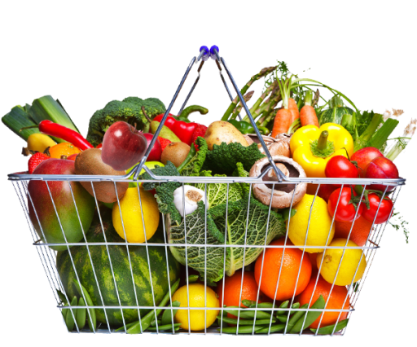 English 5-a-day
Poetry Anthology: 
Love and Relationships

When We Two Parted – Byron
Love’s Philosophy – Shelley
Porphyria’s Lover – R Browning
Sonnet 29 – E Browning
Neutral Tones – Hardy
Letters From Yorkshire – Dooley
The Farmer’s Bride – Mew
Walking Away – Day-Lewis
Eden Rock – Causley
Follower – Heaney
Mother, Any Distance – Armitage
Before You Were Mine – Duffy
Winter Swans – Sheers
Singh Song! – Nagra
Please answer in silence.
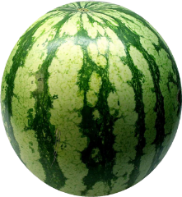 Romeo and Juliet
1
Complete the quote: “Two such ________ kings ______ them still” Who says this, and when?
An Inspector Calls
2
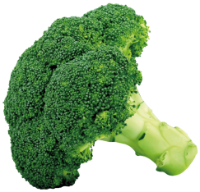 What does this quote tell us about Birling “as if we were all mixed up together like bees in a hive…”
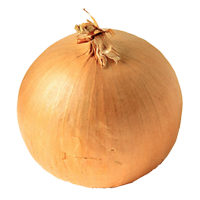 3
Poetry
“And a pond edged with _______ _____” – which poem?
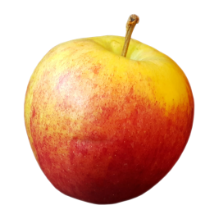 4
WOTW
What is the etymology of the noun chemical?
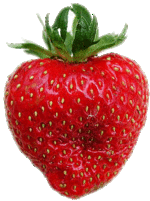 5
English Language
How many connectives can you think of that mean ‘also’?
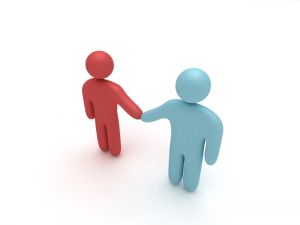 Act 4 Scene 4 Summary
Early next morning the household is busy preparing for the wedding when music is heard outside: Paris has arrived to take Juliet to church.
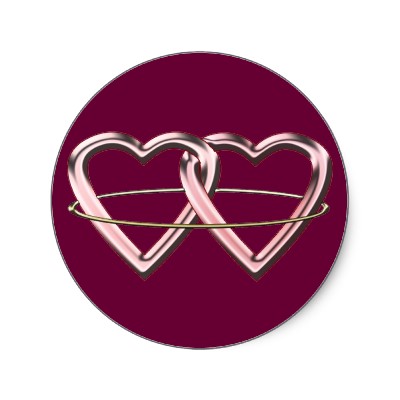 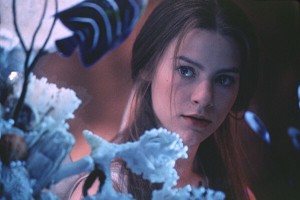 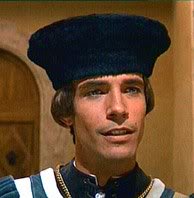 Annotate and answer questions in your extract booklet
RJ – writer’s purpose
Shakespeare shows us Capulet happy now 
to

to  

to 


challenge/understand/highlight/question
RJ –  significant quotes 
‘Hie, make haste, make haste!’
1: 

2: 

3: 



suggests / symbolises / ideas / themes
RJ –  choices 
This scene is small and often missed out. How does it add to the tension in the play?
RJ – develop an interpretation 
Shakespeare present Lord Capulet and fathers in a largely sympathetic light.
RJ – effect 
Do you think Capulet deserves to suffer for what he said to Juliet? Is that what the audience is thinking in this scene?
RJ – precise word analysis 
Go waken Juliet: go and trim her up. 

Means: 

Effect:

Why Shakespeare used this word:
25: Act 4 Scene 4
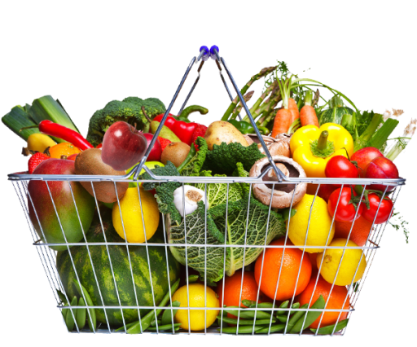 English 5-a-day
Poetry Anthology: 
Love and Relationships

When We Two Parted – Byron
Love’s Philosophy – Shelley
Porphyria’s Lover – R Browning
Sonnet 29 – E Browning
Neutral Tones – Hardy
Letters From Yorkshire – Dooley
The Farmer’s Bride – Mew
Walking Away – Day-Lewis
Eden Rock – Causley
Follower – Heaney
Mother, Any Distance – Armitage
Before You Were Mine – Duffy
Winter Swans – Sheers
Singh Song! – Nagra
Please answer in silence.
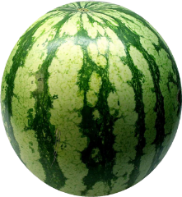 Romeo and Juliet
1
3 conflict quotes?
An Inspector Calls
2
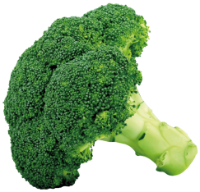 How is lighting used at the start of the play?
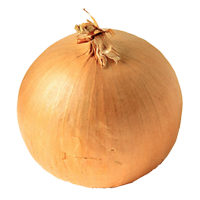 3
Poetry
What is a dramatic monologue?
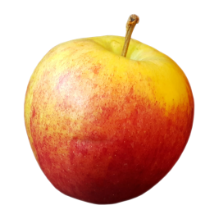 4
WOTW
Write down a word you associate with the noun chemical, or a synonym.
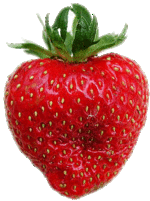 5
English Language
What are the connotations for the black?
Act 4 Scene 5 Summary
When the Nurse goes to wake Juliet, she finds her apparently dead.
Paris and the Friar enter to find the Capulets grief-stricken over Juliet’s death.
As the family go off to  prepare for a funeral, Peter jokes with the musicians.
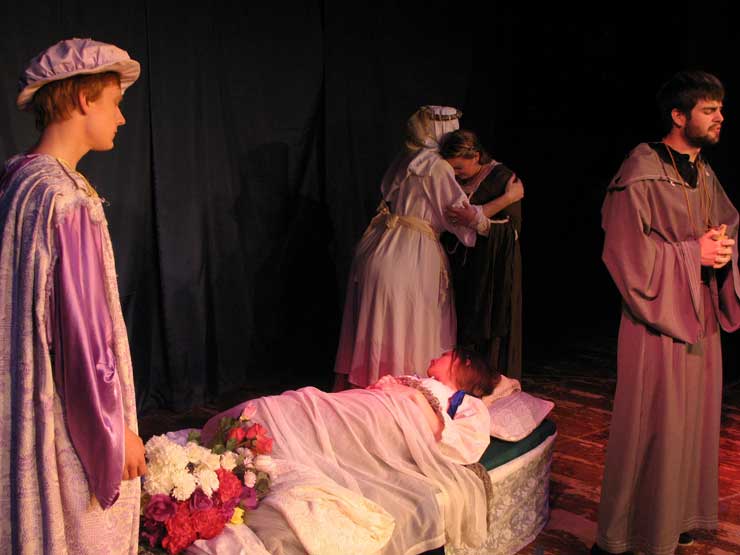 Annotate and answer questions in your extract booklet
RJ – writer’s purpose
Shakespeare shows us several different reactions to Juliet’s faked death 

to

to  

to 

challenge/understand/highlight/question
RJ –  significant quotes 
‘Death is my son-in-law, Death is my heir’
1: 

2: 

3: 


suggests / symbolises / ideas / themes
RJ –  choices 
Why do you think Shakespeare ends the scene with the musicians talking to each other?
RJ – develop an interpretation 
Shakespeare presents death as something that unites people.
RJ – effect 
How do you think this scene should be played? Do you think it is dramatic? Or is it a comical scene?
RJ – precise word analysis 
An untimely frost upon the sweetest flower of all the field.

Means: 

Effect:

Why Shakespeare used this word:
26: Act 4 Scene 5
Quote Quest coming up!
Fate
“A pair of _____ _________ ________take their________.”
Which scene? 
“Some __________yet h_______ in the s______,… some _____forfeit of _________ death.” 
Which scene? What is the device?
“But He that hath the ____________of my course _________ my_________!” 
What does Romeo mean here?
“O I am f__________ f______”
Which scene? What does Romeo mean?
“I d_____ you s_______!” 
10. Which scene? Why does Romeo say this?
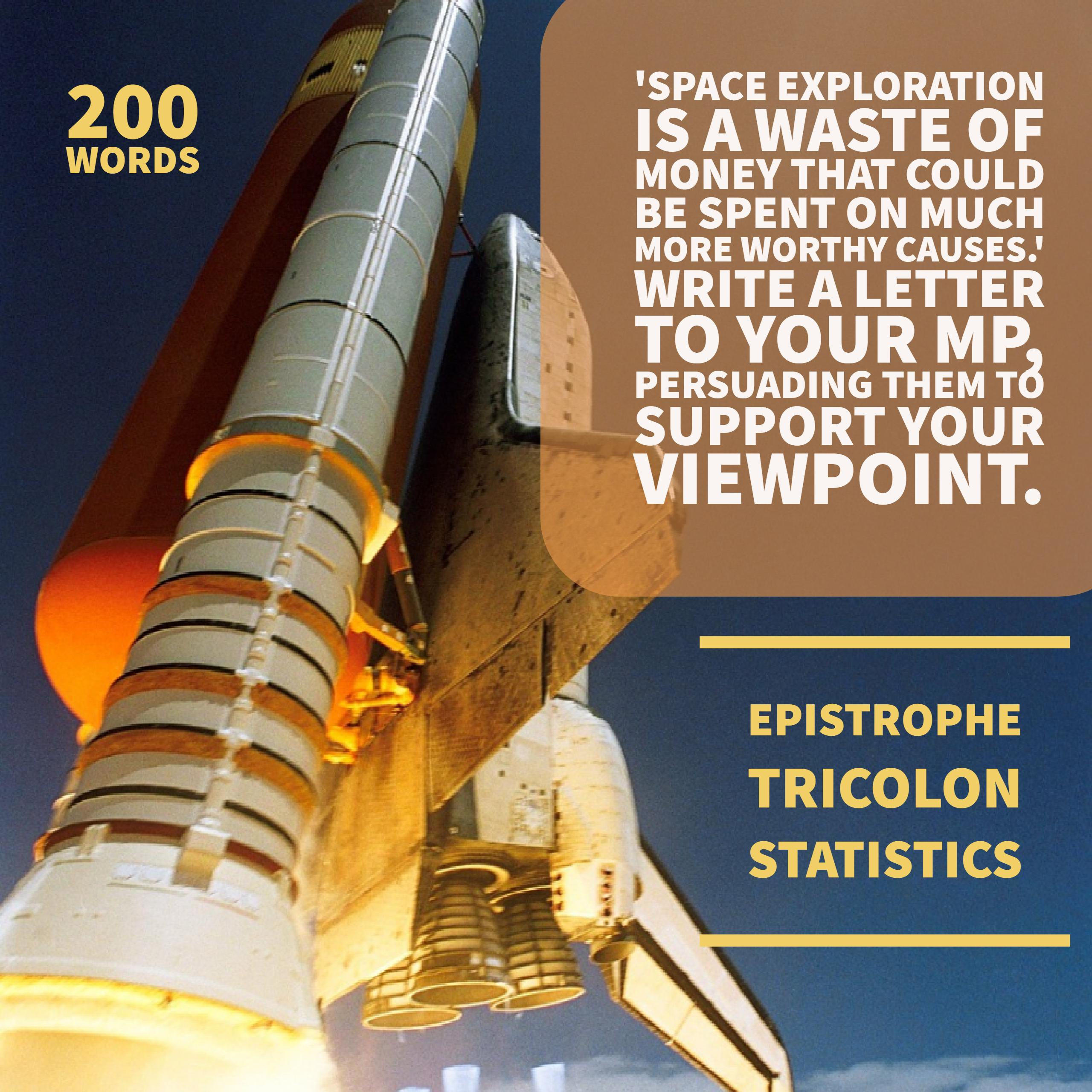 Friday writing challenge